Федеральное бюджетное учреждение 
«Всероссийский научно-исследовательский институт документоведения и архивного дела»
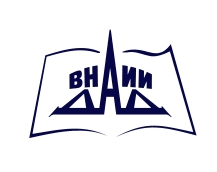 Семинар для организаций – источников комплектования государственного и муниципальных архивов Республики Хакасия
Кюнг Павел Алексеевич
Директор ВНИИДАД
Абакан, 05.06.2023
Темы семинара
Современное состояние и перспективы развития нормативного регулирования и методического обеспечения архивного дела
О новых Правилах организации хранения, комплектования, учёта и использования документов Архивного фонда Российской Федерации и других архивных документов в органах государственной власти, органах местного самоуправления и организациях
Экспертиза ценности документов в организациях 
Хранение электронных документов 
Современные тенденции в образовании. Программы повышения квалификации и переподготовки ВНИИДАД.
Абакан, 06.05.2023
2
Современное состояние и перспективы развития нормативного регулирования и методического обеспечения архивного дела
Абакан, 06.05.2023
3
Структура нормативного регулирования архивного дела
Законы
Правила, разработанные федеральным органом исполнительной власти в сфере архивного дела и делопроизводства
Приказы, письма федерального органа исполнительной власти в сфере архивного дела и делопроизводства
Абакан, 06.05.2023
4
Федеральный закон "Об архивном деле в Российской Федерации" от 22.10.2004 N 125-ФЗ
Статья 1. Предмет регулирования настоящего Федерального закона

Настоящий Федеральный закон регулирует отношения в сфере организации хранения, комплектования, учета и использования документов Архивного фонда Российской Федерации и других архивных документов независимо от их форм собственности, а также отношения в сфере управления архивным делом в Российской Федерации в интересах граждан, общества и государства.
Абакан, 06.05.2023
5
Федеральный закон "Об архивном деле в Российской Федерации" от 22.10.2004 N 125-ФЗ
Статья 4. Полномочия Российской Федерации, субъектов Российской Федерации, муниципальных образований в сфере архивного дела
1. К полномочиям Российской Федерации в сфере архивного дела относятся:
1) разработка и проведение единой государственной политики в сфере архивного дела;
2) установление единых правил организации хранения, комплектования, учета и использования документов Архивного фонда Российской Федерации и других архивных документов и контроль за соблюдением указанных правил;
4) решение вопросов о передаче архивных документов, находящихся в федеральной собственности, в собственность субъектов Российской Федерации и (или) муниципальных образований;
5) решение вопросов о временном вывозе документов Архивного фонда Российской Федерации за пределы Российской Федерации.
Абакан, 06.05.2023
6
Федеральный закон "Об архивном деле в Российской Федерации" от 22.10.2004 N 125-ФЗ
2. К полномочиям субъекта Российской Федерации в сфере архивного дела относятся;
1) проведение государственной политики в сфере архивного дела на территории субъекта Российской Федерации;
3) решение вопросов о передаче архивных документов, находящихся в собственности субъекта Российской Федерации, в собственность Российской Федерации, иных субъектов Российской Федерации и (или) муниципальных образований.
3. К полномочиям муниципального образования в сфере архивного дела относятся:
1) хранение, комплектование (формирование), учет и использование архивных документов и архивных фондов:
2) решение вопросов о передаче архивных документов, находящихся в муниципальной собственности, в собственность Российской Федерации, субъектов Российской Федерации, иных муниципальных образований.
5. Законом орган местного самоуправления муниципального района, муниципального округа, городского округа может наделяться отдельными государственными полномочиями по хранению, комплектованию, учету и использованию архивных документов, относящихся к государственной собственности и находящихся на территории муниципального образования, с передачей необходимых для осуществления данных полномочий материально-технических и финансовых средств.
Абакан, 06.05.2023
7
Федеральный закон "Об архивном деле в Российской Федерации" от 22.10.2004 N 125-ФЗ
Статья 5. Состав Архивного фонда Российской Федерации

В состав Архивного фонда Российской Федерации входят находящиеся на территории Российской Федерации архивные документы независимо от источника их происхождения, времени и способа создания, вида носителя, форм собственности и места хранения, в том числе юридические акты, управленческая документация, документы, содержащие результаты научно-исследовательских, опытно-конструкторских и технологических работ, градостроительная документация, кино-, фото-, видео- и фонодокументы, электронные и телеметрические документы, рукописи, рисунки, чертежи, дневники, переписка, мемуары, копии архивных документов на правах подлинников, а также архивные документы государственных организаций, находящихся в иностранных государствах.
Абакан, 06.05.2023
8
Федеральный закон "Об архивном деле в Российской Федерации" от 22.10.2004 N 125-ФЗ
Статья 6. Включение архивных документов в состав Архивного фонда Российской Федерации
1. Архивные документы включаются в состав Архивного фонда Российской Федерации на основании экспертизы ценности документов.
5. Экспертиза ценности документов осуществляется уполномоченным органом исполнительной власти субъекта Российской Федерации в сфере архивного дела, государственным, муниципальным архивом совместно с собственником или владельцем архивных документов.
6. Экспертизе ценности документов подлежат все документы на носителях любого вида, находящиеся в федеральной собственности, собственности субъекта Российской Федерации или муниципальной собственности. До проведения в установленном порядке экспертизы ценности документов уничтожение документов запрещается.
Абакан, 06.05.2023
9
Федеральный закон "Об архивном деле в Российской Федерации" от 22.10.2004 N 125-ФЗ
Статья 10. Особенности правового положения архивных документов, находящихся в собственности Российской Федерации, субъектов Российской Федерации или муниципальных образований

 3. Архивные документы, находящиеся в государственной или муниципальной собственности, не подлежат приватизации, не могут быть объектом продажи, мены, дарения, а также иных сделок, могущих привести к их отчуждению, если иное не предусмотрено международным договором Российской Федерации или федеральными законами.
Абакан, 06.05.2023
10
Федеральный закон "Об архивном деле в Российской Федерации" от 22.10.2004 N 125-ФЗ
Статья 9. Архивные документы, относящиеся к частной собственности
К частной собственности относятся архивные документы:

1) организаций, действующих на территории Российской Федерации и не являющихся государственными или муниципальными, в том числе общественных объединений со дня их регистрации в соответствии с законодательством Российской Федерации об общественных объединениях и религиозных объединений после отделения церкви от государства (далее - негосударственные организации);
Абакан, 06.05.2023
11
Федеральный закон "Об архивном деле в Российской Федерации" от 22.10.2004 N 125-ФЗ
Статья 13. Создание архивов

1. Государственные органы, органы местного самоуправления муниципального района, муниципального округа, городского округа и внутригородского района обязаны создавать архивы для хранения, комплектования, учета и использования образовавшихся в процессе их деятельности архивных документов.

2. Организации и граждане вправе создавать архивы в целях хранения образовавшихся в процессе их деятельности архивных документов, в том числе в целях хранения и использования архивных документов, не относящихся к государственной или муниципальной собственности.
Абакан, 06.05.2023
12
Федеральный закон "Об архивном деле в Российской Федерации" от 22.10.2004 N 125-ФЗ
Статья 15. Финансовое и материально-техническое обеспечение архивного дела

1. Государственные органы, органы местного самоуправления, организации и граждане, занимающиеся предпринимательской деятельностью без образования юридического лица, обязаны обеспечивать финансовые, материально-технические и иные условия, необходимые для комплектования, хранения, учета и использования архивных документов, предоставлять создаваемым ими архивам здания и (или) помещения, отвечающие нормативным требованиям хранения архивных документов и условиям труда работников архивов.
Абакан, 06.05.2023
13
Федеральный закон "Об архивном деле в Российской Федерации" от 22.10.2004 N 125-ФЗ
Статья 16. Государственный контроль (надзор) за соблюдением законодательства об архивном деле
1. Государственный контроль (надзор) за соблюдением законодательства об архивном деле осуществляется посредством:
2) регионального государственного контроля (надзора) за соблюдением законодательства об архивном деле - уполномоченными органами исполнительной власти субъектов Российской Федерации в соответствии с положениями, утверждаемыми высшими исполнительными органами государственной власти субъектов Российской Федерации.
Абакан, 06.05.2023
14
Федеральный закон "Об архивном деле в Российской Федерации" от 22.10.2004 N 125-ФЗ
2) для регионального государственного контроля (надзора) за соблюдением законодательства об архивном деле - соблюдение обязательных требований, установленных в соответствии с федеральными законами Российской Федерации и иными нормативными правовыми актами Российской Федерации, законами субъектов Российской Федерации и иными нормативными правовыми актами субъектов Российской Федерации, к организации хранения, комплектования, учета и использования документов Архивного фонда Российской Федерации и других архивных документов на территории соответствующего субъекта Российской Федерации, за исключением случаев, указанных в пункте 1 настоящей части.
3. Организация и осуществление государственного контроля (надзора) за соблюдением законодательства об архивном деле регулируются Федеральным законом от 31 июля 2020 года № 248-ФЗ "О государственном контроле (надзоре) и муниципальном контроле в Российской Федерации".
Абакан, 06.05.2023
15
Федеральный закон "Об архивном деле в Российской Федерации" от 22.10.2004 N 125-ФЗ
Статья 17. Обязанности государственных органов, органов местного самоуправления, организаций и граждан, занимающихся предпринимательской деятельностью без образования юридического лица, по обеспечению сохранности архивных документов
1. Государственные органы, органы местного самоуправления, организации и граждане, занимающиеся предпринимательской деятельностью без образования юридического лица, нотариусы, занимающиеся частной практикой, обязаны обеспечивать сохранность архивных документов, в том числе документов по личному составу, в течение сроков их хранения, установленных федеральными законами, иными нормативными правовыми актами Российской Федерации, а также перечнями документов, предусмотренными частью 3 статьи 6 и частями 1 и 11 статьи 23 настоящего Федерального закона.
2. Уничтожение документов Архивного фонда Российской Федерации запрещается.
Абакан, 06.05.2023
16
Федеральный закон от 26.12.1995 N 208-ФЗ (ред. от 07.10.2022, с изм. от 19.12.2022) "Об акционерных обществах"
Статья 89. Хранение документов общества
1. Общество обязано хранить документы, предусмотренные настоящим Федеральным законом, уставом общества, внутренними документами общества, решениями общего собрания акционеров, совета директоров (наблюдательного совета) общества, органов управления общества, а также документы, предусмотренные нормативными правовыми актами Российской Федерации.
2. Общество хранит документы, предусмотренные пунктом 1 настоящей статьи, по месту нахождения его исполнительного органа в порядке и в течение сроков, которые установлены Банком России.
Постановление ФКЦБ РФ от 16.07.2003 N 03-33/пс "Об утверждении Положения о порядке и сроках хранения документов акционерных обществ" (Зарегистрировано в Минюсте РФ 21.08.2003 N 4994)
Абакан, 06.05.2023
17
Федеральный закон от 08.02.1998 N 14-ФЗ (ред. от 16.04.2022) "Об обществах с ограниченной ответственностью"
Статья 50. Хранение документов общества и предоставление обществом информации
1. Общество обязано хранить документы, предусмотренные федеральными законами и иными нормативными правовыми актами Российской Федерации, уставом общества, внутренними документами общества, решениями общего собрания участников общества, совета директоров (наблюдательного совета) общества и исполнительных органов общества.
Абакан, 06.05.2023
18
Федеральный закон "Об архивном деле в Российской Федерации" от 22.10.2004 N 125-ФЗ
Статья 19. Государственный учет документов Архивного фонда Российской Федерации

1. Документы Архивного фонда Российской Федерации независимо от места их хранения подлежат государственному учету. Порядок государственного учета документов Архивного фонда Российской Федерации определяется уполномоченным федеральным органом исполнительной власти в сфере архивного дела и делопроизводства. Уникальные документы подлежат также учету в Государственном реестре уникальных документов Архивного фонда Российской Федерации, ведение которого осуществляется уполномоченным федеральным органом исполнительной власти в сфере архивного дела и делопроизводства.
Абакан, 06.05.2023
19
Федеральный закон "Об архивном деле в Российской Федерации" от 22.10.2004 N 125-ФЗ
Статья 20. Источники комплектования государственных и муниципальных архивов архивными документами
 1. Государственные органы, органы местного самоуправления, организации и граждане, в процессе деятельности которых образуются документы Архивного фонда Российской Федерации и другие архивные документы, подлежащие приему на хранение в государственные и муниципальные архивы, выступают источниками комплектования государственных и муниципальных архивов архивными документами.
2. Государственные и муниципальные архивы составляют списки источников комплектования, передающих документы Архивного фонда Российской Федерации и другие архивные документы в эти архивы. Включение в указанные списки негосударственных организаций, а также граждан осуществляется на основании договора.
Абакан, 06.05.2023
20
Федеральный закон "Об архивном деле в Российской Федерации" от 22.10.2004 N 125-ФЗ
Статья 21. Передача документов Архивного фонда Российской Федерации на постоянное хранение
1. Документы Архивного фонда Российской Федерации, находящиеся в государственной или муниципальной собственности, по истечении сроков их временного хранения в государственных органах, органах местного самоуправления либо государственных и муниципальных организациях передаются на постоянное хранение в соответствующие государственные и муниципальные архивы.
4. Государственным органам, органам местного самоуправления, государственным и муниципальным организациям запрещается передавать образовавшиеся в процессе их деятельности документы Архивного фонда Российской Федерации в музеи, библиотеки, научные организации, включенные в перечень, который утверждается Правительством Российской Федерации, и негосударственные организации.
Абакан, 06.05.2023
21
Федеральный закон "Об архивном деле в Российской Федерации" от 22.10.2004 N 125-ФЗ
Статья 22. Сроки временного хранения документов Архивного фонда Российской Федерации до их передачи на постоянное хранение
Устанавливаются следующие сроки временного хранения документов Архивного фонда Российской Федерации до их поступления в государственные и муниципальные архивы:
1) для включенных в установленном порядке в состав Архивного фонда Российской Федерации документов федеральных органов государственной власти, иных государственных органов Российской Федерации (в том числе органов прокуратуры Российской Федерации, Центральной избирательной комиссии Российской Федерации, Счетной палаты Российской Федерации, Центрального банка Российской Федерации (Банка России)), а также для включенных в установленном порядке в состав Архивного фонда Российской Федерации документов государственных внебюджетных фондов, государственных корпораций, государственных компаний и федеральных организаций - 15 лет;
Абакан, 06.05.2023
22
Федеральный закон "Об архивном деле в Российской Федерации" от 22.10.2004 N 125-ФЗ
Статья 22. Сроки временного хранения документов Архивного фонда Российской Федерации до их передачи на постоянное хранение
2) для включенных в установленном порядке в состав Архивного фонда Российской Федерации документов органов государственной власти, иных государственных органов субъектов Российской Федерации и организаций субъектов Российской Федерации - 10 лет;
3) для включенных в установленном порядке в состав Архивного фонда Российской Федерации документов органов местного самоуправления и муниципальных организаций - 5 лет;
Абакан, 06.05.2023
23
Федеральный закон "Об архивном деле в Российской Федерации" от 22.10.2004 N 125-ФЗ
4) для включенных в установленном порядке в состав Архивного фонда Российской Федерации отдельных видов архивных документов:
а) записей актов гражданского состояния - 100 лет;
б) записей нотариальных действий, похозяйственных книг и касающихся приватизации жилищного фонда документов - 75 лет;
в) проектной документации по капитальному строительству - 20 лет;
г) технологической и конструкторской документации - 20 лет;
д) патентов на изобретение, полезную модель, промышленный образец - 20 лет;
е) научной документации - 15 лет;
ж) кино- и фотодокументов - 5 лет;
з) видео- и фонодокументов - 3 года.
Абакан, 06.05.2023
24
Федеральный закон "Об архивном деле в Российской Федерации" от 22.10.2004 N 125-ФЗ
Статья 221. Сроки хранения документов по личному составу
 1. Документы по личному составу, законченные делопроизводством до 1 января 2003 года, хранятся 75 лет.
2. Документы по личному составу, законченные делопроизводством после 1 января 2003 года, хранятся 50 лет.
3. По истечении сроков хранения, указанных в частях 1 и 2 настоящей статьи, документы по личному составу, образовавшиеся в процессе деятельности источников комплектования государственных и муниципальных архивов архивными документами, подлежат экспертизе ценности документов.
4. Положения, предусмотренные частями 1 и 2 настоящей статьи, не распространяются на документы по личному составу, в отношении которых действующими перечнями архивных документов с указанием сроков их хранения установлен иной срок хранения.
Абакан, 06.05.2023
25
Федеральный закон "Об архивном деле в Российской Федерации" от 22.10.2004 N 125-ФЗ
Статья 23. Обязанности государственных органов, органов местного самоуправления, организаций по комплектованию государственных и муниципальных архивов архивными документами.
2. Государственные органы, органы местного самоуправления, государственные и муниципальные организации обеспечивают в соответствии с правилами, установленными уполномоченным федеральным органом исполнительной власти в сфере архивного дела и делопроизводства, отбор, подготовку и передачу в упорядоченном состоянии документов Архивного фонда Российской Федерации на постоянное хранение в государственные и муниципальные архивы. Все работы, связанные с отбором, подготовкой и передачей архивных документов на постоянное хранение, в том числе с их упорядочением и транспортировкой, выполняются за счет средств органов и организаций, передающих документы.
Абакан, 06.05.2023
26
Федеральный закон "Об архивном деле в Российской Федерации" от 22.10.2004 N 125-ФЗ
3. Негосударственные организации обеспечивают отбор и передачу в упорядоченном состоянии в государственные и муниципальные архивы находящихся в их владении архивных документов, отнесенных к федеральной собственности, собственности субъекта Российской Федерации или муниципальной собственности.
Абакан, 06.05.2023
27
Федеральный закон "Об архивном деле в Российской Федерации" от 22.10.2004 N 125-ФЗ
Статья 24. Доступ к архивным документам
1. Пользователь архивными документами имеет право свободно искать и получать для изучения архивные документы. (В редакции Федерального закона от 27.07.2010 № 227-ФЗ)
11. Доступ к архивным документам обеспечивается:
1) путем предоставления пользователю архивными документами справочно-поисковых средств и информации об этих средствах, в том числе в форме электронного документа;
2) путем предоставления подлинников и (или) копий необходимых ему документов, в том числе в форме электронных документов;
3) путем использования информационно-телекоммуникационных сетей общего пользования, в том числе сети Интернет, с возможностью их копирования.
2. Условия доступа к архивным документам, находящимся в частной собственности, за исключением архивных документов, доступ к которым регламентируется законодательством Российской Федерации, устанавливаются собственником или владельцем архивных документов.
Абакан, 06.05.2023
28
Федеральный закон "Об архивном деле в Российской Федерации" от 22.10.2004 N 125-ФЗ
Статья 25. Ограничение на доступ к архивным документам

1. Доступ к архивным документам может быть ограничен в соответствии с международным договором Российской Федерации, законодательством Российской Федерации, а также в соответствии с распоряжением собственника или владельца архивных документов, находящихся в частной собственности.
Абакан, 06.05.2023
29
Федеральный закон "Об архивном деле в Российской Федерации" от 22.10.2004 N 125-ФЗ
2. Ограничивается доступ к архивным документам, независимо от их форм собственности, содержащим сведения, составляющие государственную и иную охраняемую законодательством Российской Федерации тайну, а также к подлинникам особо ценных документов, в том числе уникальных документов, и документам Архивного фонда Российской Федерации, признанным в порядке, установленном уполномоченным федеральным органом исполнительной власти в сфере архивного дела и делопроизводства, находящимися в неудовлетворительном физическом состоянии. Отмена ограничения на доступ к архивным документам, содержащим сведения, составляющие государственную и иную охраняемую законодательством Российской Федерации тайну, осуществляется в соответствии с законодательством Российской Федерации.
Абакан, 06.05.2023
30
Федеральный закон "Об архивном деле в Российской Федерации" от 22.10.2004 N 125-ФЗ
3. Ограничение на доступ к архивным документам, содержащим сведения о личной и семейной тайне гражданина, его частной жизни, а также сведения, создающие угрозу для его безопасности, устанавливается на срок 75 лет со дня создания указанных документов. С письменного разрешения гражданина, а после его смерти с письменного разрешения наследников данного гражданина ограничение на доступ к архивным документам, содержащим сведения о личной и семейной тайне гражданина, его частной жизни, а также сведения, создающие угрозу для его безопасности, может быть отменено ранее чем через 75 лет со дня создания указанных документов.
Абакан, 06.05.2023
31
Федеральный закон "Об информации, информационных технологиях и о защите информации" от 27.07.2006 N 149-ФЗ
Статья 8. Право на доступ к информации

1. Граждане (физические лица) и организации (юридические лица) (далее - организации) вправе осуществлять поиск и получение любой информации в любых формах и из любых источников при условии соблюдения требований, установленных настоящим Федеральным законом и другими федеральными законами.
Абакан, 06.05.2023
32
Федеральный закон "Об информации, информационных технологиях и о защите информации" от 27.07.2006 N 149-ФЗ
4. Не может быть ограничен доступ к:
4.1) информации, содержащейся в архивных документах архивных фондов (за исключением сведений и документов, доступ к которым ограничен законодательством Российской Федерации)
Абакан, 06.05.2023
33
Гражданский кодекс Российской Федерации (ГК РФ)
ГК РФ Статья 1227. Интеллектуальные права и вещные права
1. Интеллектуальные права не зависят от права собственности и иных вещных прав на материальный носитель (вещь), в котором выражены соответствующие результат интеллектуальной деятельности или средство индивидуализации.
2. Переход права собственности на вещь не влечет переход или предоставление интеллектуальных прав на результат интеллектуальной деятельности или на средство индивидуализации, выраженные в этой вещи
Абакан, 06.05.2023
34
Гражданский кодекс Российской Федерации (ГК РФ)
ГК РФ Статья 1275. Свободное использование произведения библиотеками, архивами и образовательными организациями
1. Общедоступные библиотеки, а также архивы, доступ к архивным документам которых не ограничен, при условии отсутствия цели извлечения прибыли вправе без согласия автора или иного правообладателя и без выплаты вознаграждения предоставлять во временное безвозмездное пользование (в том числе в порядке взаимного использования библиотечных ресурсов) оригиналы или экземпляры произведений, правомерно введенные в гражданский оборот.
При этом экземпляры произведений в электронной форме могут предоставляться во временное безвозмездное пользование только в помещении библиотеки или архива при условии исключения возможности дальнейшего создания копий произведений в электронной форме.
Абакан, 06.05.2023
35
"Кодекс Российской Федерации об административных правонарушениях" от 30.12.2001 N 195-ФЗ
КоАП РФ Статья 13.20. Нарушение правил хранения, комплектования, учета или использования архивных документов
Нарушение правил хранения, комплектования, учета или использования архивных документов, за исключением случаев, предусмотренных статьей 13.25 настоящего Кодекса, -
влечет предупреждение или наложение административного штрафа на граждан в размере от одной тысячи до трех тысяч рублей; на должностных лиц - от трех тысяч до пяти тысяч рублей; на юридических лиц - от пяти тысяч до десяти тысяч рублей.
Абакан, 06.05.2023
36
"Кодекс Российской Федерации об административных правонарушениях" от 30.12.2001 N 195-ФЗ
КоАП РФ Статья 13.25. Нарушение требований законодательства о хранении документов и информации, содержащейся в информационных системах
Абакан, 06.05.2023
37
"Кодекс Российской Федерации об административных правонарушениях" от 30.12.2001 N 195-ФЗ
1. Неисполнение акционерным обществом, профессиональным участником рынка ценных бумаг, управляющей компанией акционерного инвестиционного фонда, паевого инвестиционного фонда или негосударственного пенсионного фонда либо специализированным депозитарием акционерного инвестиционного фонда, паевого инвестиционного фонда или негосударственного пенсионного фонда обязанности по хранению документов, которые предусмотрены законодательством об акционерных обществах, о рынке ценных бумаг, об инвестиционных фондах и принятыми в соответствии с ним нормативными правовыми актами и хранение которых является обязательным, а также нарушение установленных порядка и сроков хранения таких документов -
влечет наложение административного штрафа на должностных лиц в размере от двух тысяч пятисот до пяти тысяч рублей; на юридических лиц - от двухсот тысяч до трехсот тысяч рублей.
Абакан, 06.05.2023
38
"Кодекс Российской Федерации об административных правонарушениях" от 30.12.2001 N 195-ФЗ
2. Неисполнение обществом с ограниченной (дополнительной) ответственностью или унитарным предприятием обязанности по хранению документов, которые предусмотрены законодательством об обществах с ограниченной ответственностью, о государственных и муниципальных унитарных предприятиях и принятыми в соответствии с ним нормативными правовыми актами и хранение которых является обязательным, а также нарушение установленных порядка и сроков хранения таких документов -
влечет наложение административного штрафа на должностных лиц в размере от двух тысяч пятисот до пяти тысяч рублей; на юридических лиц - от двухсот тысяч до трехсот тысяч рублей.
Абакан, 06.05.2023
39
"Уголовный кодекс Российской Федерации" от 13.06.1996 N 63-ФЗ
УК РФ Статья 164. Хищение предметов, имеющих особую ценность
1. Хищение предметов или документов, имеющих особую историческую, научную, художественную или культурную ценность, независимо от способа хищения -
наказывается принудительными работами на срок до пяти лет с ограничением свободы на срок до одного года или без такового либо лишением свободы на срок до десяти лет со штрафом в размере до пятисот тысяч рублей или в размере заработной платы или иного дохода осужденного за период до трех лет или без такового и с ограничением свободы на срок до одного года или без такового.
Абакан, 06.05.2023
40
Постановление Пленума Верховного Суда РФ от 27.12.2002 N 29 (ред. от 29.06.2021) "О судебной практике по делам о краже, грабеже и разбое"
Определяя размер похищенного имущества, следует исходить из его фактической стоимости на момент совершения преступления. При отсутствии сведений о цене стоимость похищенного имущества может быть установлена на основании заключения экспертов.
Особая историческая, научная, художественная или культурная ценность похищенных предметов или документов (статья 164 УК РФ) (независимо от способа хищения) определяется на основании экспертного заключения с учетом не только их стоимости в денежном выражении, но и значимости для истории, науки, искусства или культуры.
(абзац введен Постановлением Пленума Верховного Суда РФ от 06.02.2007 N 7)
Абакан, 06.05.2023
41
Правила
Правила организации хранения, комплектования, учета и использования документов Архивного фонда Российской Федерации и других архивных документов в государственных и муниципальных архивах, музеях и библиотеках, научных организациях. Утверждены приказом Росархива от 02.03.2020 № 24. Зарегистрированы Минюстом России 20.03.2020. Рег. № 58396
Правила организации хранения, комплектования, учета и использования научно-технической документации в органах государственной власти, органах местного самоуправления, государственных и муниципальных организациях (утверждены приказом Росархива от 09.12.2020 № 155). Зарегистрировано Минюстом России 12.03.2021. Регистрационный № 62735.
Правила организации хранения, комплектования, учёта и использования документов Архивного фонда Российской Федерации и других архивных документов в органах государственной власти, органах местного самоуправления и организациях (утверждены приказом Министерства культуры Российской Федерации от 31.03.2015 № 526)
Абакан, 06.05.2023
42
Правила
Правила делопроизводства в государственных органах, органах местного самоуправления (утверждены приказом Росархива от 22.05.2019 № 71) Зарегистрировано Минюстом России 27.12.2019. Регистрационный № 57023.
Специальные правила пожарной безопасности государственных и муниципальных архивов Российской Федерации (утверждены приказом Министерства культуры и массовых коммуникаций Российской Федерации от 12.01.2009 № 3, зарегистрирован в Минюсте России 04.05.2009, регистрационный № 13882)
Абакан, 06.05.2023
43
Иные документы
Инструкция по заполнению паспорта государственного музея, библиотеки (в части документов Архивного фонда Российской Федерации) (утверждена совместным приказом Министерства культуры Российской Федерации и Росархива от 14.03.2000 № 167/13).
Приказ Федерального архивного агентства от 08.08.2022 г. № 111 «Об утверждении типовых норм времени и выработки на работы (услуги), выполняемые (оказываемые) государственными и муниципальными архивами». Зарегистрирован Минюстом России 27.09.2022. Регистрационный № 70238.
Абакан, 06.05.2023
44
Иные документы
Приказ Федерального архивного агентства от 15.06.2020 г. № 69 «Об утверждении Типовых функциональных требований к системам электронного документооборота и системам хранения электронных документов в архивах государственных органов». Зарегистрирован Минюстом России 21.10.2020. Регистрационный № 60484..
Абакан, 06.05.2023
45
Иные документы
Приказ Федерального архивного агентства от 13.06.2018 г. № 63 «Об утверждении Примерного положения об экспертно-проверочной комиссии уполномоченного органа исполнительной власти субъекта Российской Федерации в области архивного дела». Зарегистрирован Минюстом России 06.08.2018. Регистрационный № 51794.
Приказ Федерального архивного агентства от 11.04.2018 г. № 43 «Об утверждении примерного положения об экспертной комиссии организации». Зарегистрирован Минюстом России 15.06.2018. Регистрационный № 51357.
Приказ Федерального архивного агентства от 11.04.2018 г. № 42 «Об утверждении примерного положения об архиве организации». Зарегистрирован Минюстом России 15.08.2018. Регистрационный № 51895.
Абакан, 06.05.2023
46
Перечни
Перечень типовых управленческих архивных документов, образующихся в процессе деятельности государственных органов, органов местного самоуправления и организаций, с указанием сроков их хранения. Утвержден приказом Росархива от 20.12.2019 № 236. Зарегистрирован Минюстом России 06.02.2020, регистрационный № 57449.
Приказ Федерального архивного агентства от 20.12.2019 г. № 237 «Об утверждении Инструкции по применению Перечня типовых управленческих архивных документов, образующихся в процессе деятельности государственных органов, органов местного самоуправления и организаций, с указанием сроков их хранения»



.
Абакан, 06.05.2023
47
Перечни
Перечень типовых архивных документов, образующихся в научно-технической и производственной деятельности организаций, с указанием сроков хранения. Утвержден приказом Росархива от 28.12.2021 № 142. Зарегистрирован Минюстом России 02.02.2022, регистрационный № 67095.
Перечень документов, образующихся в процессе деятельности кредитных организаций, с указанием сроков их хранения. Утвержден Положением Федерального архивного агентства и Центрального банка Российской Федерации от 12.07.2022 № 1/801-П. Зарегистрировано Минюстом России 19.07.2022, регистрационный № 69304.
Абакан, 06.05.2023
48
О новых Правилах организации хранения, комплектования, учёта и использования документов Архивного фонда Российской Федерации и других архивных документов в органах государственной власти, органах местного самоуправления и организациях
Абакан, 06.05.2023
49
Правила организации хранения, комплектования, учёта и использования документов Архивного фонда Российской Федерации и других архивных документов в органах государственной власти, органах местного самоуправления и организациях (утверждены приказом Министерства культуры Российской Федерации от 31.03.2015 № 526).
Абакан, 06.05.2023
50
Проект
Новая редакция Правил для органов государственной власти, органов местного самоуправления и государственных и муниципальных организаций разработана таким образом, чтобы отразить непрерывность процессов жизненного цикла документации, и является неотъемлемой частью комплекса нормативных правовых актов, разработка которых предусмотрена Федеральным законом от 22 октября 2004 г. № 125-ФЗ «Об архивном деле в Российской Федерации».
Основой для разработки проекта Правил послужили Правила 2015 года. В работе учитывались положения Правил делопроизводства, Правил 2020 года. В части работы с электронными документами были учтены положения ТФТ, других нормативных правовых актов, введенных в действие в период с 2015 по 2020 гг.
Абакан, 06.05.2023
51
Проект
Претерпела изменение структура Правил, которая в отличие от действующего документа содержит 19 глав.  За основу структуры проекта Правил разработчики посчитали целесообразным взять частично структуру Правил 2020 года. Правила 2015 года содержат 7 разделов, в которых сгруппированы тематические блоки положений, не имеющих собственных заголовков. Проект Правил предполагает их более детальное структурное разделение.  Такая структура разделов проекта Правил в некоторых случаях ведет к изменению расположения ряда положений, однако в то же время позволит более последовательно отразить процессы работы с документами в архиве организации и упрощает навигацию по документу.
Абакан, 06.05.2023
52
Проект
Еще одним изменением общего характера является указание на возможность в рамках отдельных положений проекта Правил передачи руководителем организации обязанностей, функций и ответственности за организацию хранения, комплектования, учета и использования архивных документов иному лицу.
Абакан, 06.05.2023
53
Проект
В проекте Правил расширены положения, регламентирующие порядок работы с электронными документами. Учтена необходимость нормативного обеспечения архивных процессов также и в свете положений законопроекта «О внесении изменений в Федеральный закон «Об информации, информационных технологиях и о защите информации» и отдельные законодательные акты» [10], которым планируется установить понятие «электронного архивного документа» и наделить Росархив полномочиями по утверждению перечня видов архивных документов, относящихся к составу Архивного фонда Российской Федерации, хранение которых осуществляется исключительно на бумажном носителе.
Абакан, 06.05.2023
54
Проект
В проект Правил включено положение о применении в архиве организации информационной системы, в которой обеспечиваются процессы приема-передачи, учета, хранения и использования электронных документов. Правилами предусматриваются требования к функционированию указанной системы и к ее применению в рамках обеспечения указанных процессов. В отдельных положениях Правил предусмотрено использование информационной системы также и для организации работы архивов с документами на бумажном носителе.
Абакан, 06.05.2023
55
Проект
В проекте Правил определены более точные (по сравнению с Правилами 2015 года) требования к процессам миграции и конвертации, проверки наличия и состояния, приема-передачи электронных документов в архив организации. 
В рамках проекта Правил установлено, что единицами хранения электронных документов являются электронные документы, электронные дела и базы данных. Для установления единства с существующими нормами по работе с электронными документами включено положение о примерной структуре электронного документа, подлежащего архивному хранению. Важным элементом является определение состава метаданных электронных документов, регистрационно-учетных сведений об электронных делах и иных регистрационно-учетных показателей, предназначенных для фиксации в рамках процессов учета.
Абакан, 06.05.2023
56
Проект
Соблюдая преемственность по отношению к Правилам делопроизводства, в пункте 6.26 которых затронуты вопросы формирования «гибридных» дел, в проекте также впервые установлены требования к порядку работы с «гибридными» делами (делами, включающими документы как на бумажном носителе, так и электронные документы) (глава 11 проекта). 
В рамках решения задачи по гармонизации проекта Правил с Правилами 2020 года учитывая, что в Правилах 2020 года  внесены положения, касающиеся работы с аудиовизуальными документами. Указанное нововведение в основном ориентировано на поддержку сохранности аудиовизуальных документов, образующихся в управленческой деятельности, например, при проведении заседаний коллегиальных органов. В отдельном разделе проекта учтены особенности организации хранения, учета, описания, передачи на хранение и использования аудиовизуальных документов.
Абакан, 06.05.2023
57
Проект
Новшеством, отвечающим потребностям практической деятельности архивов организаций, является введение как отдельных положений, так и самостоятельной главы, касающихся организации архивного хранения документов ограниченного доступа (ДСП) и рассекреченных документов.
Вопросы, связанные с архивным хранением документов ограниченного доступа (ДСП) отражены в главах, посвященным проверке наличия и состояния документов, экспертизы ценности, передачи архивных документов из архива организации в государственный (муниципальный) архив и других. 
Введена глава 15 «Организация работы по оформлению итогов рассекречивания», рассматривающая положения, связанные с рассекречиванием архивных документов в архивах организаций.
Абакан, 06.05.2023
58
Проект
При разработке проекта Правил остались практически без изменений положения о традиционных видах работ с документами на бумажном носителе (обеспечение их сохранности, учет, порядок комплектования и использования). Откорректированы нормативные формулировки и актуализированы состав ссылок на нормативные правовые акты. Часть положений Правил 2015 года изложена в более современной или точной редакции.
Абакан, 06.05.2023
59
Проект
Проектом Правил предусмотрены формы учетных и иных документов, но исходя из того, что сами формы могут носить лишь рекомендательный характер, это учтено в тексте Правил в виде более подробного указания состава реквизитов форм. Формы, по отношению к Правилам 2015 года доработаны, изменениям сущностного характера подверглись описи электронных дел, документов и номенклатура дел. В остальных случаях внесены редакторские правки и дополнения в виде примечаний для удобства применения ряда форм с учетом новой редакции положений проекта Правил.
Абакан, 06.05.2023
60
Проект
12. Номенклатура дел является основой для формирования дел и составления описей дел, документов, описей электронных документов постоянного и временных (свыше 10 лет) сроков хранения, в том числе по личному составу, а также для учета дел временных (до 10 лет включительно) сроков хранения.
Номенклатура дел включается в системы электронного документооборота (далее   СЭД) и в СХЭД в качестве справочника , на основании которого осуществляется систематизация и учет документов, а также их метаданных.
13. Номенклатура дел составляется по установленной форме (приложение № 1 к Правилам) на основании номенклатур дел структурных подразделений (приложение № 2 к Правилам).
Номенклатура дел состоит из разделов. Заголовками разделов являются наименования структурных подразделений, либо наименования функций и направлений деятельности государственных органов, органов местного самоуправления, организаций.
Абакан, 06.05.2023
61
Проект
В разделы номенклатуры дел включаются заголовки дел, отражающие деятельность государственных органов, органов местного самоуправления, организаций, структурных подразделений, в том числе работу коллегиальных органов.
Заголовки дел, содержащих электронные документы, а также заголовки дел, содержащих как электронные документы, так и документы на бумажном носителе, включаются в номенклатуру дел. В графе «Примечания» указываются особенности формирования дела и вид носителя информации.
Заголовки дел, содержащие наименования баз данных информационных систем, уточняются в соответствии с составом документированной информации (данных), содержащейся в базах данных.
Абакан, 06.05.2023
62
Проект
I. Общие положения	
II. Формирование документального фонда государственного органа, органа местного самоуправления, организации	
III. Экспертиза ценности документов	
IV. Порядок проведения и оформления результатов экспертизы ценности документов	
V. Комплектование архива государственного органа, органа местного самоуправления, организации	
VI. Организация передачи дел на хранение в архив (структурное подразделение, осуществляющее хранение архивных документов)
VII. Организация хранения архивных документов	
VIII. Обеспечение сохранности архивных документов	
IX. Ведение учета архивных документов в государственном органе, органе местного самоуправления, организации
Абакан, 06.05.2023
63
Проект
X. Организация комплектования, хранения и учета электронных архивных документов	
XI. Подготовка дел, содержащих документы на бумажном носителе и электронные документы к передаче в архив (структурное подразделение, осуществляющее хранение архивных документов) XII. Организации хранения, комплектования и учета аудиовизуальных документов	
XIII. Организация использования архивных документов	
XIV. Копирование архивных документов	
XV. Организация работы по оформлению итогов рассекречивания архивных документов, являющихся носителями сведений, составляющих государственную тайну
XVI. Изъятие архивных документов	
XVII. Справочно-поисковые средства к документам Архивного фонда Российской Федерации и другим архивным документам	
XVIII. Передача архивных документов на хранение в государственный (муниципальный) архив	
XIX. Порядок передачи архивных документов при смене руководителя архива органа государственной власти, органа местного  самоуправления, организации, реорганизации и (или) ликвидации органа государственной власти, органа местного самоуправления, организации
Абакан, 06.05.2023
64
Экспертиза ценности документов в организациях
Абакан, 06.05.2023
65
Экспертиза
Предметом экспертизы ценности документов (далее – экспертиза ценности) является определение соответствия документа и (или) документов критериям его (их) ценности в целях определения срока хранения и отбора документа и (или) документов для включения в состав Архивного фонда Российской Федерации или выделения к уничтожению по истечении установленного(ых) срока(ов) хранения.
Абакан, 06.05.2023
66
Экспертиза
Задачами экспертизы ценности являются:
а) определение сроков хранения документов при разработке номенклатуры дел;
б) отбор документов для включения в состав Архивного фонда Российской Федерации, а также для передачи в архив (структурное подразделение, осуществляющее хранение архивных документов);
в) выявление документов с истекшими сроками хранения для включения их в акт о выделении к уничтожению документов, не подлежащих хранению.
Абакан, 06.05.2023
67
Экспертиза
Экспертиза ценности проводится:
при составлении номенклатур дел, в процессе формирования дел; 
при подготовке дел, электронных документов к передаче в архив (в структурное подразделение, осуществляющее хранение архивных документов);
при подготовке к передаче дел, электронных документов на хранение в государственный (муниципальный) архив;
при выделении к уничтожению дел, электронных документов, не подлежащих хранению
Абакан, 06.05.2023
68
Экспертиза
По результатам экспертизы ценности в структурных подразделениях составляются:
а) номенклатуры дел структурных подразделений;
б) описи дел, документов, описи электронных документов структурных подразделений: постоянного, временных (свыше 10 лет) сроков хранения, по личному составу;
в) проекты перечней проектов/объектов, проблем/тем, научно-техническая документация по которым подлежит передаче на постоянное хранение ;
г) предложения к акту о выделении к уничтожению документов, не подлежащих хранению.
Абакан, 06.05.2023
69
Экспертиза
Дела с отметкой «ЭПК» подлежат полистному (для электронных документов – подокументному) просмотру по истечении установленного срока хранения в целях выявления архивных документов, подлежащих постоянному хранению. Выявленные в таких делах документы постоянного срока хранения выделяются и присоединяются к однородным делам соответствующего годового раздела или формируются в самостоятельные дела.
Оставшиеся документы временного срока хранения включаются в акт о выделении к уничтожению документов, не подлежащих хранению. При включении в акт документов, выявленных при просмотре дел со сроком хранения с отметкой «ЭПК», отметка «ЭПК» в акте не указывается.
Абакан, 06.05.2023
70
Экспертиза
Экспертиза ценности проводится на основании принципов историзма, системности и целостности путем комплексного применения критериев происхождения, содержания, внешних особенностей документов, а также пригодности для использования (воспроизводимости ).
К критериям происхождения относятся роль и место государственного органа, органа местного самоуправления, организации в Российской Федерации, значимость выполняемых ею функций, время и место образования документа.
К критериям содержания относятся значимость события (явления), отраженного в документе, значение имеющейся в документе информации, повторение этой информации в других документах,  подлинность документа.
К критериям внешних особенностей относятся вид документа, форма фиксирования и передачи содержания, юридическая достоверность (наличие подписей, дат, печатей) документа, его физическое состояние.
Критерии экспертизы ценности применяются ко всем видам документов, образующихся в процессе деятельности государственного органа, органа местного самоуправления, организации.
Абакан, 06.05.2023
71
Экспертиза
На рассмотрение ЭПК архивного учреждения руководитель государственного органа, органа местного самоуправления, организации   источника комплектования государственного (муниципального) архива, а также негосударственной организации, во владении которой находятся документы федеральной собственности, собственности субъекта Российской Федерации, муниципальной собственности представляет следующие документы, подготовленные в процессе проведения экспертизы ценности:
проекты описей дел, документов, (годовые разделы) в четырех экземплярах на бумажном носителе и одном экземпляре в электронном виде в редактируемом формате, не позднее чем через 3 года после завершения дел в делопроизводстве;
проекты актов о выделении к уничтожению документов, не подлежащих хранению, в двух экземплярах, одновременно с описями дел постоянного срока хранения;
Абакан, 06.05.2023
72
Экспертиза
проекты перечней проектов/объектов, проблем/тем, научно-техническая документация по которым подлежит передаче на постоянное хранение, в трех экземплярах (после завершения первого этапа экспертизы ценности) ;
историческую справку к фонду в двух экземплярах.
На рассмотрение ЭПК архивного учреждения также представляются акты о неисправимых повреждениях архивных документов, акты о необнаружении архивных документов, пути розыска которых исчерпаны, подготовленные в процессе проведения работ по обеспечению сохранности документов, в соответствии с главой VIII Правил, если неисправимо поврежденными или необнаруженными являются документы Архивного фонда Российской Федерации.
Абакан, 06.05.2023
73
Экспертиза
ЦЭК (ЭК) готовит предложения об установлении (изменении) сроков хранения документов и внесении соответствующих изменений в перечни типовых архивных документов с указанием сроков их хранения, в перечни документов, образующихся в процессе деятельности федеральных органов государственной власти, иных государственных органов Российской Федерации, подведомственных им организаций, с указанием сроков их хранения в случаях:
а) если предложение об установлении (изменении) срока хранения относится к статьям перечней типовых архивных документов с указанием сроков их хранения, руководитель государственного органа, органа местного самоуправления, организации или уполномоченное им лицо направляет предложения на рассмотрение ЭПК архивного учреждения. При необходимости установления (изменения) сроков хранения ЭПК архивного учреждения направляет предложения на рассмотрение ЦЭПК при Росархиве для принятия решения о внесении изменений в перечень типовых архивных документов с указанием сроков их хранения;
Абакан, 06.05.2023
74
Экспертиза
б) если предложение об установлении (изменении) срока хранения относится к статьям перечней документов, образующихся в процессе деятельности федеральных органов государственной власти, иных государственных органов Российской Федерации, с указанием сроков их хранения (далее – ведомственный перечень), ЦЭК (ЭК) органа местного самоуправления, организации направляет предложения на рассмотрение ЦЭК органа государственной власти, иного государственного органа Российской Федерации в установленной сфере деятельности.
При необходимости установления (изменения) сроков хранения ЦЭК органа государственной власти, иного государственного органа Российской Федерации в установленной сфере деятельности вносит изменения в ведомственный перечень по согласованию с ЦЭПК при Росархиве.
Абакан, 06.05.2023
75
Хранение электронных документов
Абакан, 06.05.2023
76
электронный документ - документированная информация, представленная в электронной форме, то есть в виде, пригодном для восприятия человеком с использованием электронных вычислительных машин, а также для передачи по информационно-телекоммуникационным сетям или обработки в информационных системах. Федеральный закон от 27.07.2006 N 149-ФЗ «Об информации, информационных технологиях и о защите информации»
электронный документ - документ в цифровой форме, для использования которого необходимы средства вычислительной техники или иные специализированные устройства для воспроизведения текста, звука, изображения. ГОСТ Р 7.0.83-2013 «СИБИД. Электронные издания. Основные виды и выходные сведения»
Абакан, 06.05.2023
77
ЭАД в архивах Российской Федерации
электронные документы составляют не более 0,02% в составе АФ РФ;
за последние 10 лет количество электронных документов на хранении увеличилось почти в два раза;
68% регионов Российской Федерации имеют электронные документы в составе фондов государственных архивов (в основном это аудиовизуальные документы).
Абакан, 06.05.2023
78
Какое наследие мы храним?
Свершившимся фактом является переход на документирование информации в электронной форме. 

С одной стороны, это неизбежность, с другой мы должны понимать, что пока технологии длительного хранения электронных документов еще не отработаны.
Абакан, 06.05.2023
79
Проблемы и Задачи
Проблема форматов. Нужно ли хранить в формате создания. Если мы понимаем, что не сможем прочитать через несколько лет формат и конвертируем его, то будет ли это тот же документ?

Проблема носителей. Перенос информации с носителя на носитель, это изменение или нет?

Проблема интерпретации содержимого. Что делать если содержимое отображается по разному?
Абакан, 06.05.2023
80
Федеральный закон от 06.04.2011 N 63-ФЗ (ред. от 24.02.2021) "Об электронной подписи».
Статья 6. п.1. Информация в электронной форме, подписанная квалифицированной электронной подписью, признается электронным документом, равнозначным документу на бумажном носителе, подписанному собственноручной подписью, и может применяться в любых правоотношениях в соответствии с законодательством Российской Федерации, кроме случая, если федеральными законами или принимаемыми в соответствии с ними нормативными правовыми актами установлено требование о необходимости составления документа исключительно на бумажном носителе.
Абакан, 06.05.2023
81
Федеральный закон от 06.04.2011 N 63-ФЗ (ред. от 24.02.2021) "Об электронной подписи».
электронная подпись - информация в электронной форме, которая присоединена к другой информации в электронной форме (подписываемой информации) или иным образом связана с такой информацией и которая используется для определения лица, подписывающего информацию
метка доверенного времени - достоверная информация в электронной форме о дате и времени подписания электронного документа электронной подписью, создаваемая и проверяемая доверенной третьей стороной, удостоверяющим центром или оператором информационной системы и полученная в момент подписания электронного документа электронной подписью в установленном уполномоченным федеральным органом порядке с использованием программных и (или) аппаратных средств, прошедших процедуру подтверждения соответствия требованиям, установленным в соответствии с настоящим Федеральным законом.
Абакан, 06.05.2023
82
ГОСТ 2.051 2013 Единая системаконструкторской документации (ЕСКД). Электронные документы. Общие положения
При обращении ДЭ должна быть обеспечена возможность проверки ЭП всеми организациями - участниками обращения документа. Подлинность и целостность ДЭ подтверждают соответствующими программно-техническими средствами, обеспечивающими проверку.
Допускается заменять применение ЭП выпуском УЛ - сопроводительного бумажного документа
Абакан, 06.05.2023
83
2014 год
Правила обмена документами в электронном виде при организации информационного взаимодействия (утв. постановлением Правительства РФ от 25 декабря 2014 г. N 1494)
Абакан, 06.05.2023
84
Правила обмена документами в электронном виде при организации информационного взаимодействия
2. В настоящих Правилах под документом в электронном виде понимается электронный документ, состав реквизитов которого определяется в соответствии с Правилами делопроизводства в федеральных органах исполнительной власти, утвержденными постановлением Правительства Российской Федерации от 15 июня 2009 г. N 477 "Об утверждении Правил делопроизводства в федеральных органах исполнительной власти".
Абакан, 06.05.2023
85
Правила обмена документами в электронном виде при организации информационного взаимодействия
4. Обмен документами в электронном виде между участниками информационного взаимодействия осуществляется посредством транспортной шины, в качестве которой может выступать создаваемая для этой цели специализированная защищенная информационно-коммуникационная инфраструктура.
Единицами передачи информации через транспортную шину являются транспортный контейнер документа в электронном виде или технологическое электронное сообщение.
5. Транспортный контейнер содержит следующие основные компоненты:
а) файл описания транспортного контейнера
б) файл документа в электронном виде, подписанного усиленной квалифицированной электронной подписью;
в) файл (файлы) электронной подписи, входящий в состав транспортного контейнера в случае подписания документа отсоединенной усиленной квалифицированной электронной подписью, формируемой в виде отдельного файла;
г) файл (файлы) приложений к документу в электронном виде.
Абакан, 06.05.2023
86
2015 год
Правила организации хранения, комплектования, учёта и использования документов Архивного фонда Российской Федерации и других архивных документов в органах государственной власти, органах местного самоуправления и организациях, утв. Приказом Министерства культуры РФ от 31 марта 2015 г. № 526
Абакан, 06.05.2023
87
2015 год
2.30. Обязательными условиями хранения электронных документов являются:
наличие в архиве организации не менее двух экземпляров каждой единицы хранения электронных документов (основной и рабочий экземпляры должны находиться на разных физических устройствах);
наличие технических и программных средств, предназначенных для воспроизведения, копирования, перезаписи электронных документов, контроля физического и технического состояния;
обеспечение режима хранения электронных документов, исключающего утрату, несанкционированную рассылку, уничтожение или искажение информации.
2.31. Передача текстовых электронных документов для хранения в архив организации, являющейся источником комплектования государственного и муниципального архива, осуществляется в формате PDF/A.
Абакан, 06.05.2023
88
2015 год
2.32. В целях обеспечения хранения, учета и использования электронных документов, находящихся на хранении в архиве организации, должно производиться синхронное изменение программно-аппаратной среды в организации и в архиве организации, а также своевременная перезапись электронных архивных документов на новые носители и в новые форматы.
В случае если при осуществлении технического контроля установлены изменения физического состояния носителей электронных документов, архив организации по решению руководителя организации должен проводить работу по перезаписи электронных документов на новые носители.
При изменении форматов в результате преобразования программно-аппаратной среды, ухудшения воспроизводимости электронных документов архив организации по решению руководителя организации должен проводить работу по перезаписи электронных документов в новые форматы.
При осуществлении перезаписи должна быть обеспечена аутентичность, полнота, достоверность, целостность и неизменность информации, содержащейся в электронных документах.
Абакан, 06.05.2023
89
2019 год
Правила делопроизводства в государственных органах, органах местного самоуправления, утв. приказом Федерального архивного агентства от 22 мая 2019 г. № 71.
Абакан, 06.05.2023
90
Правила делопроизводства
7.13. При подготовке электронных документов, отобранных к передаче в архив государственного органа, органа местного самоуправления выполняются следующие основные процедуры работы с документами:
формирование в информационной системе государственного органа, органа местного самоуправления электронных дел, являющихся совокупностью контейнеров электронных документов или контейнером электронного документа;
миграция электронных документов на физически обособленные материальные носители, если документы передаются в архив государственного органа, органа местного самоуправления не по информационно-коммуникационным каналам;
формирование транспортного контейнера, содержащего электронные дела, включенные в опись электронных дел, документов структурного подразделения (опись дел постоянного хранения, временных (свыше 10 лет) сроков хранения, дел по личному составу).
Абакан, 06.05.2023
91
2020 год
Приказ от 15 июня 2020 г. № 69 «Об утверждении Типовых функциональных требований к системам электронного документооборота и системам хранения электронных документов в архивах государственных органов».
Абакан, 06.05.2023
92
Типовые функциональные требования
1.4. СЭД должна обеспечивать работу с входящими, исходящими и внутренними документами государственного органа.
1.5. СХЭД в архиве государственного органа должна обеспечивать прием электронных архивных документов, переданных из СЭД, их учет, управление их хранением, а также доступ к ним до выделения к уничтожению или передачи на постоянное хранение в государственный архив, источником комплектования которого является государственный орган
Абакан, 06.05.2023
93
2020 год
Порядок создания и проверки метки доверенного времени, утв. приказом Министерства цифрового развития, связи и массовых коммуникаций Российской Федерации от 6 ноября 2020 года N 580
 2. Метка доверенного времени создается доверенной третьей стороной, удостоверяющим центром или оператором информационной системы
Абакан, 06.05.2023
94
Проекты
Законопроект № 1173189-7 «О внесении изменений в Федеральный закон "Об информации, информационных технологиях и о защите информации" и отдельные законодательные акты Российской Федерации»
(в части использования и хранения электронных документов)
Абакан, 06.05.2023
95
Законопроект № 1173189-7
Внесение изменений в закон № 149-ФЗ «Об информации, информационных технологиях и о защите информации»
Статья 11.2. Конвертация электронных документов
Статья 11.3. Создание электронных и материальных дубликатов документов
Статья 11.4. Хранение электронных документов
Абакан, 06.05.2023
96
Законопроект № 1173189-7
Внесение изменений в Федеральный закон № 125 «Об архивном деле в Российской Федерации»
электронный архивный документ – документированная информация, представленная в электронной форме, которая может быть идентифицирована и подлежит хранению в силу значимости указанной информации для граждан, общества и государства;
изменение сроков ведомственного хранения для электронных документов;
создание Реестра видов документов с указанием сроков их хранения.
Абакан, 06.05.2023
97
Проблема подтверждения подлинности ЭП
Короткий срок действия, определяемый сертификатов ЭП
Необходимость контроля за актуальностью каждой ЭП, которой подписан документ в комплекте.
Абакан, 06.05.2023
98
Проблема подтверждения подлинности ЭП
! В нормативных документах отсутствует точное определение статуса документа, подписанного ЭП, в том числе с проставленным штампов времени после истечения срока действия сертификата ЭП.

Удостоверяющий центр СберКорус:
«штампы времени позволяют создать усовершенствованную электронную подпись, которая даёт больше достоверной информации о документе и уменьшает сомнения в её подлинности спустя время.»
Абакан, 06.05.2023
99
Законопроект № 1173189-7
Внесение изменений в закон № 149-ФЗ «Об информации, информационных технологиях и о защите информации»
Статья 11.4. Хранение электронных документов
Абакан, 06.05.2023
100
Законопроект № 1173189-7
Юридическая значимость законченного делопроизводством электронного документа, подписанного электронной подписью, признается неизменной в течение срока хранения, если в течение срока его хранения лицом…, осуществляющим хранение электронного документа,… обеспечивается подписание электронного документа усиленной квалифицированной электронной подписью …, а также повторное подписание электронного документа усиленной квалифицированной электронной подписью … в случае истечения срока действия сертификата ключа проверки электронной подписи;
Абакан, 06.05.2023
101
Что не решено
не урегулированы вопросы долговременного хранения электронных документов в архивах организаций.
не решен вопрос  передачи электронных архивных документов в государственные архивы.
Абакан, 06.05.2023
102
Правила организации хранения, комплектования, учета и использования документов Архивного фонда Российской Федерации и других архивных документов в государственных и муниципальных архивах, музеях и библиотеках, научных организациях (утв. Приказом Росархива от 2 марта 2020 г. № 24)
В основном, нормы Правил касаются хранения физически обособленных носителей, положения о хранении в информационной системе даны без конкретизации. 
Принципиальным положением Правил является требование:
наличия в архиве технических и программных средств, позволяющих осуществлять воспроизведение, миграцию и конвертацию ЭАД, а также контролировать физическое и техническое состояние носителей;
проведение миграции на новые носители и конвертации в современные форматы;
организация контроля за их аутентичностью, целостностью, достоверностью, пригодностью для использования..
Абакан, 06.05.2023
103
Правила организации хранения, комплектования, учета и использования документов Архивного фонда Российской Федерации и других архивных документов в государственных и муниципальных архивах, музеях и библиотеках, научных организациях (утв. Приказом Росархива от 2 марта 2020 г. № 24)
37.13. Прием электронных документов архив производит в порядке, установленном федеральным органом исполнительной власти в сфере архивного дела и делопроизводства.
Абакан, 06.05.2023
104
Порядок приема электронных архивных документов на хранение в государственные, муниципальные архивы
Порядок распространяется на прием создаваемой в электронном виде управленческой, научно-технической документации, баз данных, электронных аудиовизуальных документов, мультимедийных ЭАД, ЭАД личного происхождения. 
Государственные, муниципальные архивы заключают соглашения об информационном взаимодействии с организациями – источниками комплектования.
Абакан, 06.05.2023
105
Порядок приема электронных архивных документов на хранение в государственные, муниципальные архивы
Прием ЭАД на хранение в государственные, муниципальные архивы осуществляется с использованием: 
защищенных каналов связи, 
облачных сервисов, 
на физически обособленных носителях.
Абакан, 06.05.2023
106
Проект. Правила организации хранения, комплектования, учёта и использования документов Архивного фонда Российской Федерации и других архивных документов в органах государственной власти, органах местного самоуправления и организациях
Электронные архивные документы включаются в описи электронных документов, к которым составляются реестры файлов электронных документов.
Описи электронных документов составляются в порядке, установленном пунктами 25, 27, 29, 30 Правил (рекомендуемые формы - приложения № 8, 12 к Правилам).
Графы описи электронных документов включают в себя:
номер электронного архивного документа (единицы хранения) по описи;
индекс дела по номенклатуре дел;
заголовок дела по номенклатуре дел;
вид, заголовок;
регистрационный номер документа;
дату документа;
указание на категорию документов (постоянного срока хранения, временного (свыше 10 лет) срока хранения, по личному составу);
срок хранения;
примечания.
Абакан, 06.05.2023
107
Проект. Правила организации хранения, комплектования, учёта и использования документов Архивного фонда Российской Федерации и других архивных документов в органах государственной власти, органах местного самоуправления и организациях
В реестрах файлов электронных документов учитывается каждый файл электронного архивного документа (в том числе файл контейнера электронного документа (при наличии) с указанием его номера по описи, номера по реестру, наименования файла, даты и времени его последнего изменения, объема в байтах, формата.
Реестры файлов электронных документов составляются и хранятся в электронном виде.
Абакан, 06.05.2023
108
Проект. Правила организации хранения, комплектования, учёта и использования документов Архивного фонда Российской Федерации и других архивных документов в органах государственной власти, органах местного самоуправления и организациях
141. Электронный архивный документ, передаваемый на архивное хранение, состоит из следующих структурных элементов:
файл основной части электронного документа (в формате PDF/A);
файлы приложений к электронному документу в форматах, предназначенных для текстовых, табличных, графических и структурированных данных, аудиовизуальных документов (при наличии);
файлы электронной(ых) подписи(ей) (при наличии);
файл описания, содержащего регистрационно-учетные сведения  о документе (метаданные).
Абакан, 06.05.2023
109
Проект. Правила организации хранения, комплектования, учёта и использования документов Архивного фонда Российской Федерации и других архивных документов в органах государственной власти, органах местного самоуправления и организациях
В файл описания каждого электронного архивного документа должна быть включена следующая информация:
а) дата и регистрационный номер;
б) вид;
в) заголовок к тексту или аннотация;
г) сведения о режиме доступа;
д) сведения о согласовании и поручения (резолюции) в случае, если указанная информация не представляется самостоятельными файлами;
е) результат проверки электронной подписи (электронных подписей);
ж) общий объем файлов (в байтах);
з) наименования файлов, даты и время их последнего изменения, объем в байтах, форматы файлов;
и) индекс дела по номенклатуре дел;
к) заголовок дела по номенклатуре дел;
л) срок хранения;
м) дополнительная неструктурированная информация (комментарий, примечание);
н) номера связанных описей дел, номер дела по описи дел.
Абакан, 06.05.2023
110
Порядок приема электронных архивных документов на хранение в государственные, муниципальные архивы
Транспортный контейнер ЭАД включает:
- основной файл ЭАД, представленный в виде файла документа в
электронном виде в форматах, предусмотренных законодательством
Российской Федерации и (или) установленные в соглашениях об
информационном взаимодействии;
- файлы приложений к ЭАД (при наличии), представленные в
форматах, предусмотренных законодательством Российской Федерации и
(или) установленные в соглашениях об информационном взаимодействии;
- файлы электронных подписей ЭАД и приложений (при наличии);
- файлы элементов визуализации электронных подписей ЭАД и
регистрационных данных в формате png (при наличии);
- файл электронной подписи транспортного контейнера;
- файл(ы) квитанции(ий) о продлении юридической значимости ЭАД
(при наличии);
- файл описания транспортного контейнера ЭАД, содержащий
метаданные ЭАД и описание транспортного контейнера в формате XML
(Приложение 1)
Абакан, 06.05.2023
111
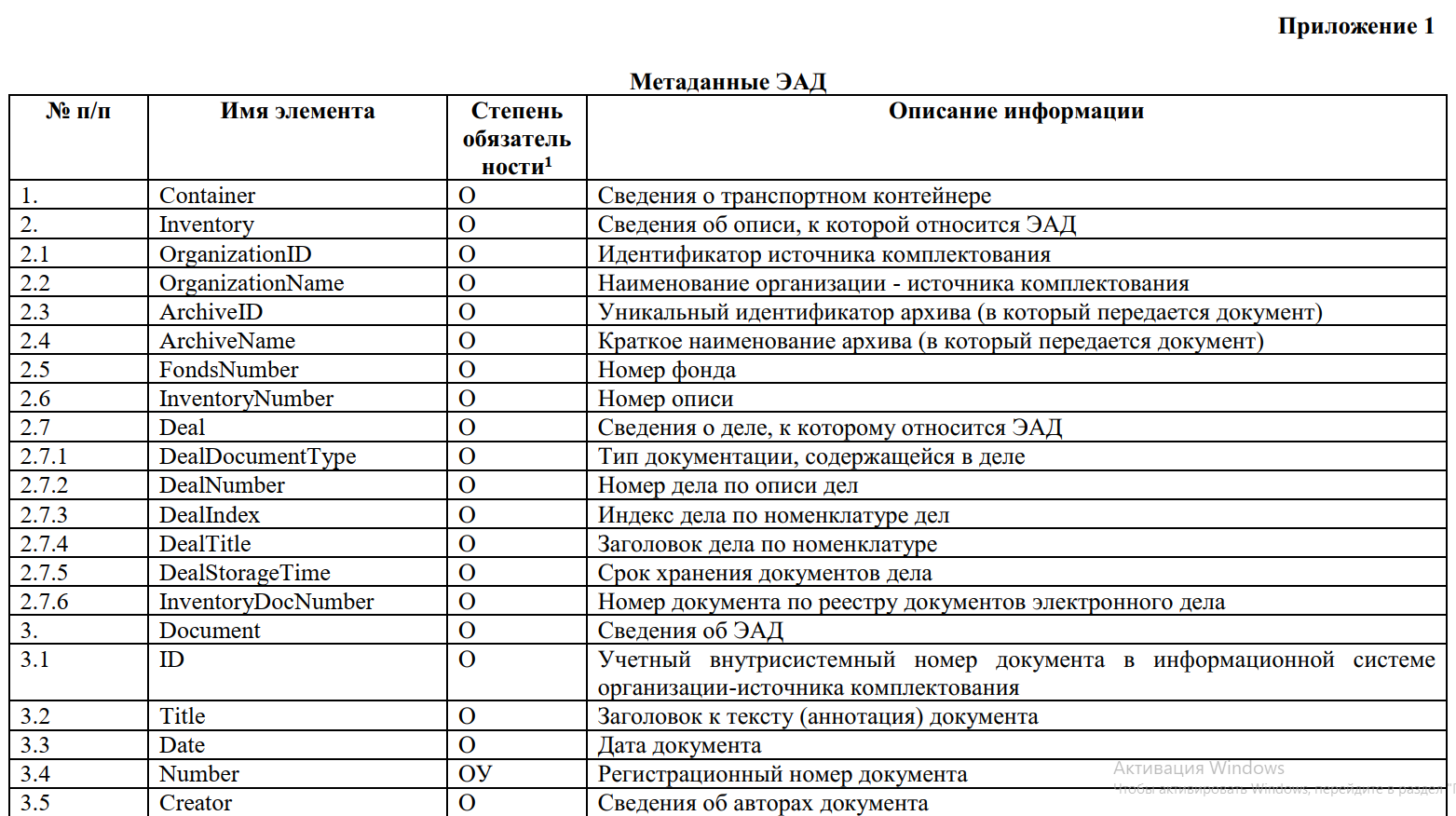 Абакан, 06.05.2023
112
Порядок приема электронных архивных документов на хранение в государственные, муниципальные архивы
Также формируются:
Транспортный контейнер электронной НТД 
Транспортный контейнер описи электронных дел, документов

При приеме ЭАД, не включенных в транспортные контейнеры, осуществляется формирование транспортных контейнеров работниками государственного, муниципального архива с использованием информационной системы архива или специального программного обеспечения.
Абакан, 06.05.2023
113
Порядок приема электронных архивных документов на хранение в государственные, муниципальные архивы
Осуществляется:
прием сформированных в информационной системе организации транспортных контейнеров (ТК) описей ЭАД и ТК ЭАД, включенных в описи, при этом формат контейнеров закреплен в требованиях к организационно-техническому взаимодействию в рамках системы межведомственного электронного документооборота;
проверка транспортных контейнеров ЭАД;
формирование акта приема-передачи ЭАД;
формирование архивных контейнеров ЭАД путем присвоения транспортным контейнерам ЭАД соответствующего статуса и подписания архивных контейнеров электронной подписью;
включение архивных контейнеров описей и ЭАД в информационную систему государственного, муниципального архива.
Абакан, 06.05.2023
114
Порядок приема электронных архивных документов на хранение в государственные, муниципальные архивы
ЭАД на физически обособленных носителях принимаются в государственный, муниципальный архив при условии соответствия носителей  нормативно установленным требованиям. Передающая организация, физическое лицо, ликвидационная комиссия (ликвидатор) или
конкурсный управляющий согласовывают используемый вид носителей с соответствующим государственным, муниципальным архивом
Абакан, 06.05.2023
115
Порядок приема электронных архивных документов на хранение в государственные, муниципальные архивы
Физические обособленные носители ЭАД должны содержать:
- транспортные контейнеры ЭАД, систематизированные по папкам, каждая из которых соответствует электронному делу. Наименование каждой папки включает шифр дела (сокращенное наименование или индекс государственного, муниципального архива, номера фонда, описи, дела);
- файлы описей электронных дел, документов и информационно-удостоверяющих листов (при наличии), размещаемые в корневой папке.
Абакан, 06.05.2023
116
Создание программной среды
Разработка ГИС «Платформа ЦХЭД» для строящегося филиала Государственного архива Российской Федерации в г. Обнинске.
Платформа Центра хранения электронных документов;
Типовое решение «Архив» для источников комплектования.
Должны обеспечить процессы долгосрочного архивного хранения, а также комплектования, хранения, учета и использования электронных архивных документов с сохранением их юридической значимости.
Абакан, 06.05.2023
117
Кадровый документооборот
С ноября 2021 года действуют изменения в Трудовом кодексе Российской Федерации, которым определены основные положения и порядок ведения кадрового электронного документооборота.
Создание, подписание и представление работодателю электронных документов, а также получение от работодателя электронных документов и ознакомление с ними  осуществляются работником или лицом, поступающим на работу, путем использования цифровой платформы «Работа в России» или информационной системы работодателя в случае ее применения работодателем в целях осуществления электронного документооборота. Вне зависимости от используемой информационной системы при создании электронных документов должны применяться единые требования к составу и форматам электронных документов.
Абакан, 06.05.2023
118
Кадровый документооборот
Работодатель обеспечивает сохранность электронных документов в течение сроков, установленных законодательством Российской Федерации об архивном деле, в том числе в случае, если электронный документооборот осуществляется с использованием информационной системы работодателя либо цифровой платформы «Работа в России».
Абакан, 06.05.2023
119
Кадровый документооборот
Постановление Правительства РФ от 13 мая 2022 г. N 867 «О единой цифровой платформе в сфере занятости и трудовых отношений «Работа в России» Федеральной службе по труду и занятости в 3-месячный срок утвердить:
форматы  данных и требования к техническим, программным и лингвистическим средствам обеспечения формирования и ведения единой цифровой платформы в сфере занятости и трудовых отношений «Работа в России»;
требования  к информации, размещаемой на единой цифровой платформе в сфере занятости и трудовых отношений «Работа в России»;
порядок  проведения оценки информации, размещаемой на единой цифровой платформе в сфере занятости и трудовых отношений «Работа в России», на предмет соответствия требованиям к информации, размещаемой на единой цифровой платформе в сфере занятости и трудовых отношений «Работа в России».
Абакан, 06.05.2023
120
Кадровый документооборот
Форматы данных и требования к техническим, программным и лингвистическим средствам обеспечения формирования и ведения Единой цифровой платформы в сфере занятости и трудовых отношений «Работа в России» (приказ Федеральной службы по труду и занятости от 8 июля 2022 г. N 174) 
Требования к информации, размещаемой на Единой цифровой платформе в сфере занятости и трудовых отношений «Работа в России» ( приказ Федеральной службы по труду и занятости от 8 июля 2022 г. N 173)
Порядок проведения оценки информации, размещаемой на Единой цифровой платформе в сфере занятости и трудовых отношений «Работа в России» (приказ Федеральной службы по труду и занятости от 8 июля 2022 г. N 173)
Абакан, 06.05.2023
121
Кадровый документооборот
С 1 марта 2023 года предлагается утвердить единые требования к составу и форматам электронных документов, связанных с работойПроект Приказа Минтруда России "Об утверждении Единых требований к составу и формату электронных документов, связанных с работой"
Проектом устанавливаются:
перечень структурных элементов и XML схема описания электронного документа, связанного с работой;
перечень структурных элементов описания транспортного контейнера и его XML схема;
справочник основных видов электронных документов, связанных с работой.
Предполагается, что реализация единых требований позволит обеспечить возможность передачи электронных документов, связанных с работой, из информационной системы работодателя в иные информационные системы, посредством которых предусмотрена возможность осуществления электронного документооборота в сфере трудовых отношений, а также предоставление в единообразном формате электронных документов, связанных с работой, в контрольно-надзорные и иные органы.
Абакан, 06.05.2023
122
Кадровый документооборот
Проект Постановления Правительства О проведении эксперимента  по использованию электронных документов, связанных с осуществлением кадровой работы  в федеральных органах исполнительной власти.
Эксперимент проводится в период с 1 апреля   по 1 октября 2023 г.
Задачами эксперимента являются:
а) апробация федеральными органами – участниками эксперимента технологий создания, подписания, использования и хранения электронных кадровых документов;
б) подготовка предложений по доработке сервисов единой системы, обеспечивающих создание, подписание, использование и хранение электронных кадровых документов с учетом результатов эксперимента;
в) определение сроков внедрения электронного кадрового документооборота в государственных органах с учетом результатов эксперимента.
Абакан, 06.05.2023
123
Кадровые документы в электронном виде (виды кадровых докум, допускаемых к ведению и хранению в эл.виде).
Проще сказать какие нельзя вести только в электронном виде. При этом КЭДО нельзя применять при оформлении (ч. 3 ст. 22.1 ТК РФ):
	трудовых книжек;
	сведений о трудовой деятельности работников, формируемых в электронном виде;
	акта о несчастном случае на производстве (по формам Н-1 и Н-1ПС, утв. постановлением Минтруда России от 24.10.2002 № 73);
	приказа (распоряжения) об увольнении работника (может составляться по унифицированным формам № Т-8 или Т-8а, утв. Постановлением Госкомстата России от 05.01.2004 № 1, или по форме, самостоятельно разработанной и утвержденной работодателем);
	документов, подтверждающих прохождение работником инструктажей по охране труда (в т. ч. тех, которые лично подписываются работником).
Указанные выше виды документов либо дублируются на бумаге, либо издаются на бумаге.
Под электронным документооборотом в сфере трудовых отношений (далее - электронный документооборот) понимается создание, подписание, использование и хранение работодателем, работником или лицом, поступающим на работу, документов, связанных с работой, оформленных в электронном виде без дублирования на бумажном носителе (далее - электронные документы).
Абакан, 06.05.2023
124
Документы по зарплате можно хранить в эл.виде или обязательно распечатывать на бумагу?
Документы по заработной плате не являются кадровыми документами, а первичными учетными документами бухгалтерского учета. 
Первичные учетные документы (к которым относятся лицевые счета формы № Т-54) составляются на бумажном носителе и (или) в виде электронного документа, подписанного электронной подписью (ч. 5 ст. 9 Федерального закона от 06.12.2011 № 402-ФЗ "О бухгалтерском учете", далее - Закон № 402-ФЗ). 
В случае, если законодательством РФ или договором предусмотрено представление первичного учетного документа другому лицу или в государственный орган на бумажном носителе, экономический субъект обязан по требованию другого лица или государственного органа за свой счет изготавливать на бумажном носителе копии первичного учетного документа, составленного в виде электронного документа (ч. 6 ст. 9 Закона № 402-ФЗ).
Абакан, 06.05.2023
125
Документы по зарплате можно хранить в эл.виде или обязательно распечатывать на бумагу?
Для налогового учета первичные документы также могут быть составлены как на бумажных носителях, так и в электронной форме (п. 1 ст. 252). При этом налогоплательщики обязаны в течение четырех лет обеспечивать сохранность данных бухгалтерского и налогового учета и других документов, необходимых для исчисления и уплаты налогов, в том числе документов, подтверждающих получение доходов, осуществление расходов, а также уплату (удержание) налогов, если иное не предусмотрено НК РФ (пп. 8 п. 1 ст. 23 НК РФ).
Таким образом, организация вправе составлять документы как в бумажном виде, так и в электронной форме, соответственно, нужно хранить их в том виде, в котором они составлены. Хранить в электронном виде можно только документы, изначально составленные и (или) поступившие в электронном виде (письмо Банка России от 20.04.2015 № 18-1-1-7/693). Главное при этом, чтобы они были подписаны электронной подписью в соответствии с Федеральным законом от 06.04.2011 № 63-ФЗ (письмо Минфина России от 22.08.2012 № 03-02-07/1-202). При этом распечатывать их и хранить на бумажном носителе не нужно (письмо Минфина России от 13.01.2016 № 03-03-06/1/259).
Абакан, 06.05.2023
126
Документы по зарплате можно хранить в эл.виде или обязательно распечатывать на бумагу?
Ведение бухгалтерского учета и хранение документов бухгалтерского учета организуются руководителем экономического субъекта (п. 1 ст. 7 Закона № 402-ФЗ). Экономический субъект должен обеспечить безопасные условия хранения документов бухгалтерского и налогового учета и их защиту от изменений (п. 3 ст. 29 Закона № 402-ФЗ, ст. 314 НК РФ, письмо Минфина России от 26.12.2017 № 07-01-09/86857). 
Сроки хранения электронных документов устанавливаются в том же порядке, что и для документации, формируемой на бумажных носителях.
Срок хранения  определяется п. 4.2 «Учет оплаты труда»  раздела IV «Учет и отчетность»  Перечня 2019 года:
ст. 295 - документы о получении з/п - 6 лет (это когда у работников есть лицевые счета);
ст. 296 - лицевые счета работников: 75 лет – документы, по которым делопроизводство закончено до конца 2002 г.; 50 лет – если оно закончено после 01.01.2003.
Конкретный порядок хранения первичных учетных документов (в том числе лицевых счетов формы № Т-54) в электронном виде организация устанавливает самостоятельно (письмо Минфина России от 27.05.2022 N 02-07-10/50875), его целесообразно закрепить в учетной политике организации (ст. 8 Закона № 402-ФЗ, п. 4 ПБУ 1/2008 "Учетная политика организации").
Абакан, 06.05.2023
127
Современные тенденции в образовании. Программы повышения квалификации и переподготовки ВНИИДАД
Абакан, 06.05.2023
128
Образование
С сентября 2003 года ВНИИДАД является базовой организацией по переподготовке и повышению квалификации кадров по архивоведению, документоведению и документационному обеспечению управления государств – участников Содружества Независимых Государств. 
ВНИИДАД имеет лицензию осуществление образовательной деятельности (выдана Федеральной службой по надзору в сфере образования и науки от 14.11.2017 № 2676) дающую право на оказание образовательных услуг по программам дополнительного профессионального и высшего образования.
Абакан, 06.05.2023
129
Образование
Программы дополнительного профессионального образования реализуются по двум направлениям (Архивоведение и Документоведение и документационное обеспечение управления) и двум формам:
- повышение квалификации (на сегодняшний день 27 программам). В течение календарного года разрабатываются новые программы;
- профессиональная переподготовка (7 программ).
Абакан, 06.05.2023
130
Образование
Обучение по программам дополнительного профессионального образования можно пройти как в очном/онлайн (повышение квалификации), так и в заочной форме с применением дистанционных образовательных технологий (слушателям предоставляется доступ к личному кабинету, где размещены материалы курса (презентации, задания, тесты, по некоторым курсам – видео), чат для связи с преподавателем.
Абакан, 06.05.2023
131
Образование
Документирование управленческой деятельности в свете требований ГОСТа Р 7.0.97-2016. Состав документов, их подготовка, оформление и введение в действие. Создание документов в СЭД. Семинар-практикум
Современные  технологии в делопроизводстве и архиве компании. Анализ информационных систем и программного обеспечения для управления электронными документами.
Номенклатура дел организации: методика составления и ведения. 
«Управление документами в современных условиях (на основе ГОСТ ISO 15489 1-2019 «Информация и документация. Общие требования» и стандартов серии 30300 «Системы управления документами»)»
Правила организации хранения, комплектования, учета и использования документов Архивного фонда Российской Федерации и других архивных документов в органах государственной власти и организациях. Анализ положений нормативного правового акта.
Абакан, 06.05.2023
132
Образование
Эффективный документооборот организации 
Культура речи, служебная переписка и деловой этикет
Современные подходы к разработке инструкции по делопроизводству
Архив компании «с нуля».
Архив (управленческой, научно-технической и кадровой документации) отраслевой компании России. Создание и методика работы.
Документирование управленческой деятельности. Номенклатура дел организации: правила формирования и оформления.
Документационное обеспечение мероприятий по противодействию коррупции
Абакан, 06.05.2023
133
Образование
Реставрация архивных документов. Семинар-практикум (группа не более 10 человек)
Разработка перечней документов, образующихся в процессе деятельности федеральных органов государственной власти, иных государственных органов Российской Федерации, а также в процессе деятельности подведомственных им организаций, с указанием сроков их хранения.
Электронный фонд пользования в архиве: создание и использование (группа не более 10 человек)
Правовые основы доступа к архивным документам и архивной документной информации. Организация использования документов Архивного фонда РФ (принципы, формы, методы)
Современные информационные технологии в архивах: стратегия развития и внедрения
Абакан, 06.05.2023
134
Образование
Организация хранения, комплектования, учета и использования научно-технической документации в организации
Нормативно-методическая база использования документов Архивного фонда Российской Федерации
Муниципальный архив и методика работы
Методика составления справочно-поисковых средств к архивным документам. Описание документов и составление описей, в том числе в электронной форме
Современные информационные технологии в архивах: стратегия развития и внедрения
Правила организации хранения, комплектования, учета и использования документов Архивного фонда Российской Федерации и других архивных документов в государственных и муниципальных архивах, музеях и библиотеках, научных организациях. Анализ положений нормативного правового акта
Абакан, 06.05.2023
135
Образование
Правовые основы доступа к архивным документам и архивной документной информации. Организация использования документов Архивного фонда РФ (принципы, формы, методы)
Исполнение запросов пользователей в архиве. Законодательство, нормативно-методическая база и практика
Абакан, 06.05.2023
136
Образование
ВНИИДАД осуществляет подготовку по программам научных и научно-педагогических кадров в аспирантуре по научному направлению Документалистика, документоведение, архивоведение.
Абакан, 06.05.2023
137
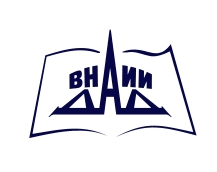 СПАСИБО ЗА ВНИМАНИЕ!
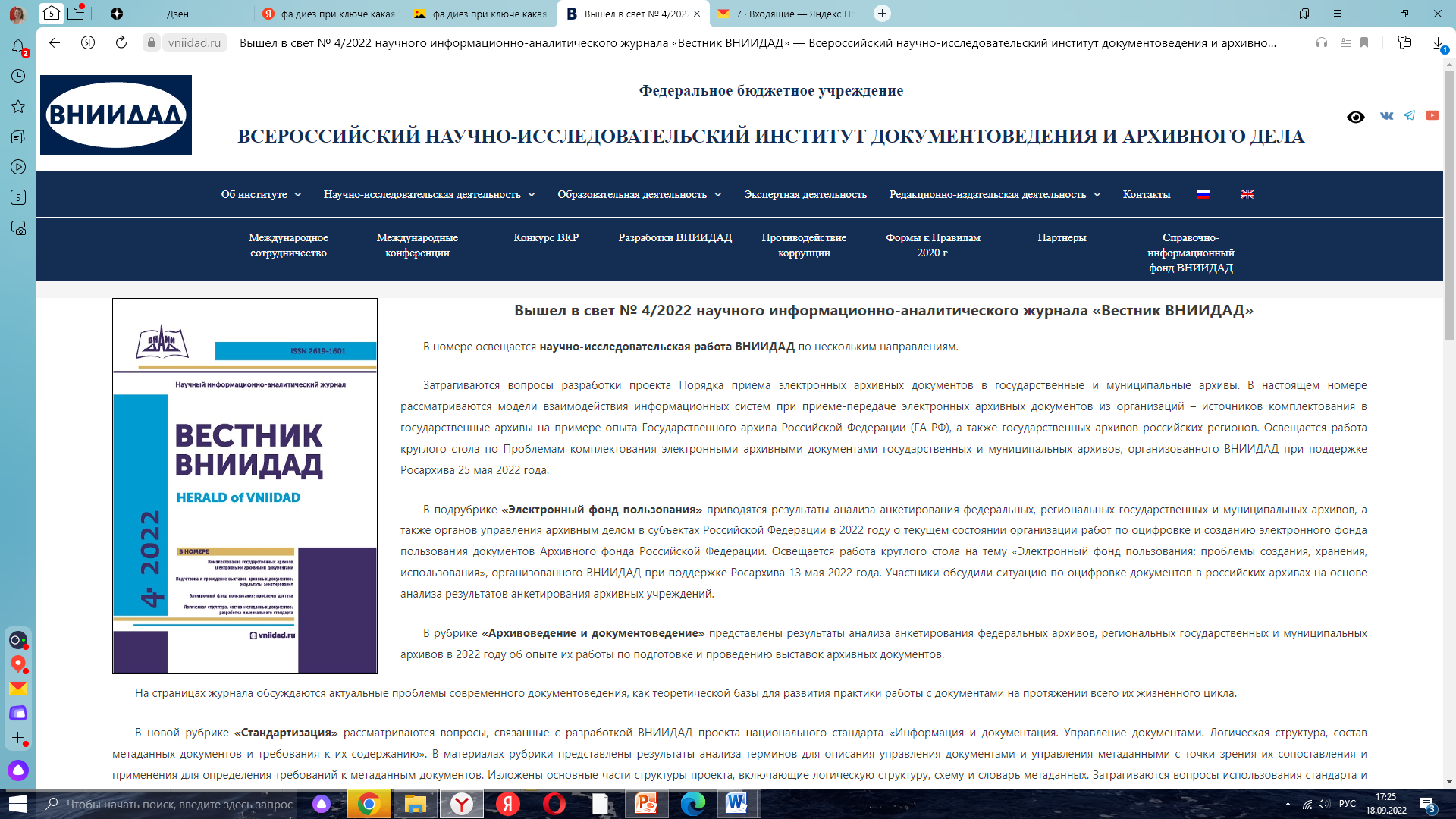 Абакан, 06.05.2023
138